SEMNĂTURI DIGITALE
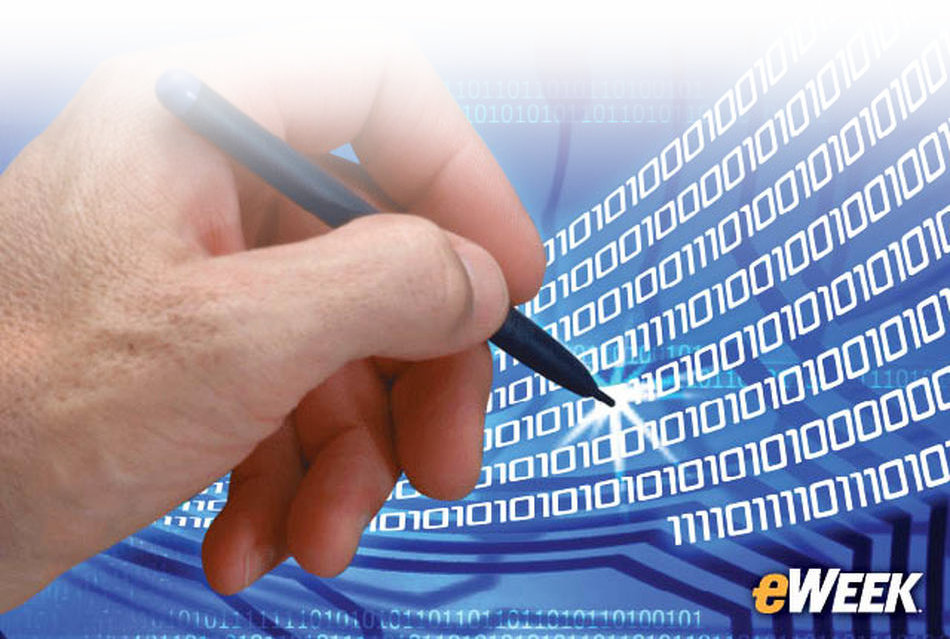 Cuprins
Particularități teoretice
Schema de semnătură RSA
Schema de semnătură El Gamal 
Standardul DSS de semnătură digitală
PARTICULARITĂȚI TEORETICE
O schemă de semnătură digitală se bazează pe trei algoritmi:
 
algoritmul de selectare aleatoare a unei chei private care se va asocia unei chei publice;
[Speaker Notes: Semnătura electronica nu este o semnătură scanată, pictogramă, o poză sau o holograma şi nici nu este un smart-card.]
Algoritmul de semnare care, aplicat unei chei private şi unui document digital, generează semnătura digitală;
Algoritmul de verificare a semnăturii digitale, care aplicat cheii publice şi semnăturii digitale, acceptă sau respinge mesajul de conformitate.
În primul rând, o semnătură generată dintr-un mesaj fix și o cheie fixă privată ar trebui să verifice autenticitatea acestui mesaj utilizând cheia publică corespunzătoare.
[Speaker Notes: Pentru o semnătură digitalăsunt necesare două proprietăţi de bază:]
În al doilea rând, ar trebui să fie imposibil de generat o semnătură validă pentru o entitate care nu posedă cheia privată.
Proprietățile semnăturii digitale:

Trebuie să fie uşor de calculat doar de către cel care semnează mesajul; 

Trebuie să fie uşor de verificat de către oricine;

Trebuie să deţină o durată de viaţă corespunzătoare.
[Speaker Notes: (funcţia de semnare trebuie să fie uşor de calculat).
(funcţia de verificare trebuie să fie uşor de calculat). ,
 adică semnătura să nu poată fi falsificată pană cand nu mai este necesară scopului in care a fost creată.]
[Speaker Notes: Autentificarea - semnatura digitala poate fi folosita pentru autentificarea sursei documentului. Atunci cand dreptul de proprietate asupra unei semnturi digitale apartine unei anumite persoane, semnatura digitala arata ca documentul a fost eliberat de catre acea persoana. (context financiar-contabil)
Integritate - semnatura digitala aplicata unui document electronic reprezinta o garantie a integritatii documentului atunci cand este validata de o autoritate publica. Cheia aleatoare se creeaza pe baza unor criterii multiple care includ printre altele si detalii despre continutul documentului.
Nerepudiere - odata ce este emis un document digital semnat electronic, atata vreme cat semnatura electronica este valida pe documentul digital, autorul documentului nu isi poate declina raspunderea pentru continutul documentului cu semnatura electronica valida.]
Text cifrat
Text în clar
Text în clar
Salut, Bob.
Alice
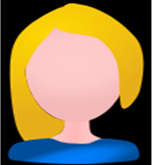 Salut, Bob.
Alice
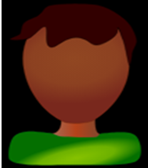 Salut, Bob.
Alice
Mesaj necriptat
Alice
Bob
Descriptarea mesajului
MD
MD
1. Aplicarea     
 funcției hash
#d8d$Me4p
1739273749374837
1739273749374837
2. Descriprarea mesajului
= ?
Semnătură
INTERNET
Semnare electronică
1739273749374837
2. Criprarea mesajului
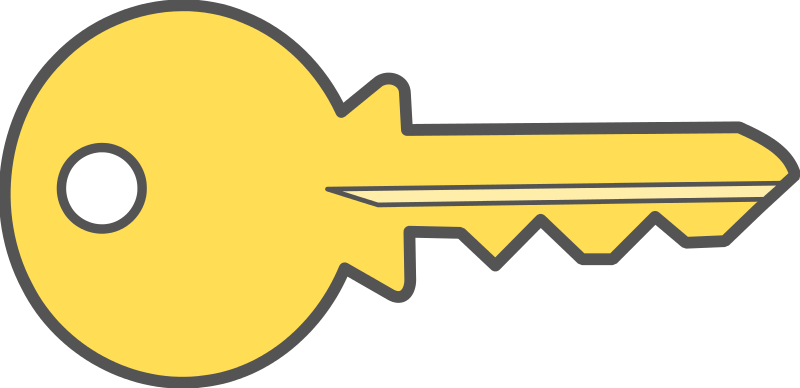 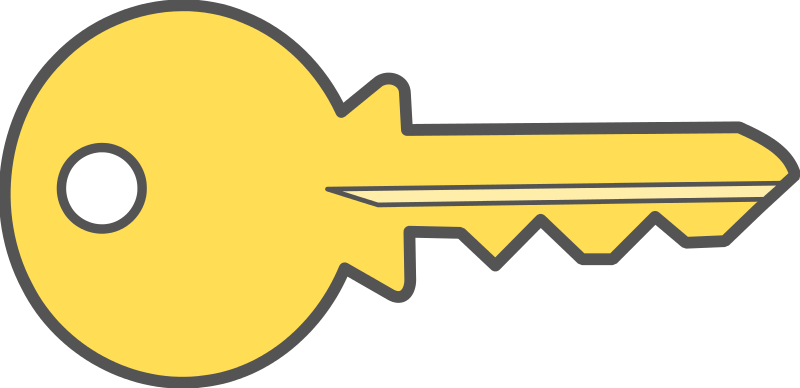 Cheia publică a lui Alice
Cheia privată a lui Alice
[Speaker Notes: Schema unei semnături digitale fără criptarea mesajului]
Întrebare de control
Unde poate fi aplicată semnătura digitală?

Putem utiliza aceeași semnătură pentru acelaşi mesaj de fiecare dată?
SCHEMA DE SEMNĂTURĂ RSA
Particularitate: utilizatorii au modul diferit, iar blocurile în clar sau cifrate au lungimi diferite (k, respectiv 1, k < 1). 

Fie S semnătura pe care A vrea să o trimită lui B
Generarea cheilor:

Generează două numere prime mari p şi q;

Calculează n = p*q şi φ(n) = (p–1) * (q–1);

Selectează aleator un număr întreg e, 1< e < φ(n), astfel încât cmmdc (e, φ(n)) = 1
Generarea cheilor:

Calculează numărul întreg d, 1< d < φ(n), astfel încât 
e * d = 1 (mod φ(n));
Cheia publică a entităţii A este perechea (e, n);  cheia privată este d sau (d, n).
[Speaker Notes: Pentru a verifica semnătura S a mesajului m, entitatea B execută următoarele:

 In cazul in care H1 = H2 semnătura e verificată, in caz contrar inseamnă că s-a intamplat ceva in canalul de comunicaţii sau A vrea să-l inşele pe B]
Întrebare de control
Exepmlificați algoritmul de generare a cheilor RSA?

Generarea cheilor?

Generarea semnăturii?

Verificarea semnăturii?
SCHEMA DE SEMNĂTURĂ EL GAMAL
[Speaker Notes: Schema de semnătură ElGamal a fost propusă de ElGamal impreună cu schema de criptare cu chei publice.

Fiecare entitate generează cheia publică şi cheia privată corespunzătoare.]
[Speaker Notes: Generarea semnăturii. Entitatea A semnează un mesaj binar m de o lungime arbitrară.
Pentru aceasta, entitatea A execută următoarele:]
[Speaker Notes: Verificarea semnăturii. Pentru a verifica semnătura (r, s) a mesajului m, entitatea B execută următoarele:]
Întrebare de control
Exepmlificați algoritmul de generare a cheilor El Gamal?

Generarea cheilor?

Generarea semnăturii?

Verificarea semnăturii?
STANDARDUL DSS DE SEMNĂTURĂ DIGITALĂ
[Speaker Notes: DSA este algoritmul de semnătură digitală al standardului DSS, elaborat de NIST in august 1991. Este un standard foarte controversat in literatura de specialitate deoarece este destinat să inlocuiască standardul “de facto” al domeniului, RSA. Algoritmul SDA se bazează pe un aparat matematic derivat din metoda ElGamal, gardul de securitate al său fiind bazat la fel pe problema dificultăţii calculului logaritmilor intr-un camp finit.]
[Speaker Notes: Pentru a verifica semnătura (r, s) a mesajului m, entitatea B execută următoarele:]
Întrebare de control
Ce se întâmplă în cazul când a fost transmis un document fără a fi criptat fiind necesară numai semnătura digitală?
ÎNTREBĂRI RECAPITULATIVE
Unde poate fi aplicată semnătura digitală?

Putem utiliza aceeași semnătură pentru acelaşi mesaj de fiecare dată?
Exepmlificați algoritmul de generare a cheilor El Gamal?

Generarea cheilor?

Generarea semnăturii?

Verificarea semnăturii?
Ce se întâmplă în cazul când a fost transmis un document fără a fi criptat fiind necesară numai semnătura digitală?
SEMNĂTURI DIGITALE
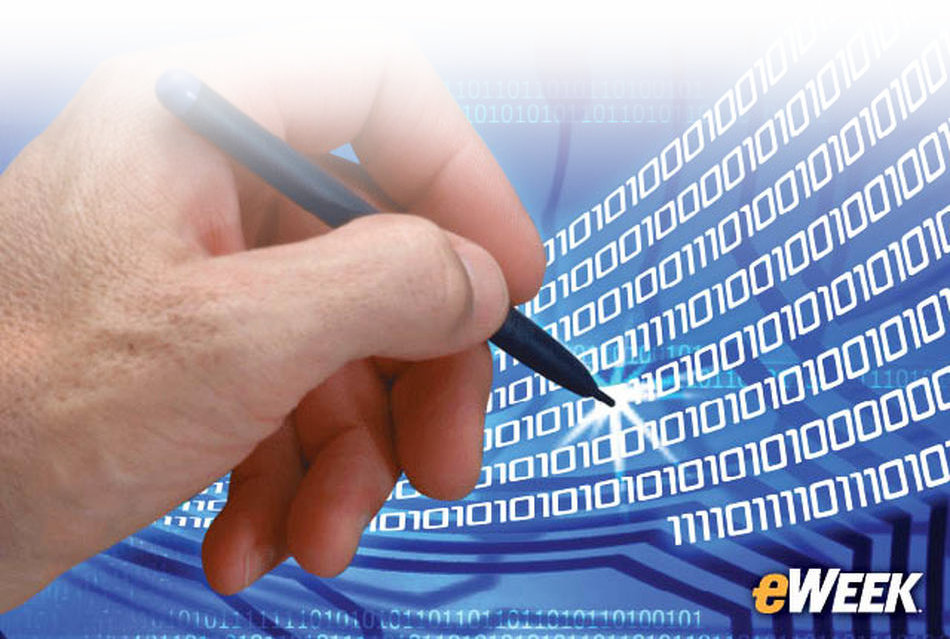